Is The New Testament A PATTERN?
Enemies of the pattern (2)
(part 5)
“Am I A Friend Or FOE OF The Pattern?”
Gospel - Righteousness
Acts 13
“word of God” (13:5, 7, 44, 46)
“the faith” (13:8)
“righteousness” (13:10)
An enemy of all righteousness is an enemy of God
Perverts the straight ways of the Lord (Acts 13:10)
Is an enemy of the gospel (Rom. 1:16, 17)
Enemies Of The Pattern
Disregard the pattern (Hos. 8:12)
Ridicule  those who call men to the pattern as “patternists” and “legalists” (2 Chron. 30:5-10; 36:15, 16)
Replace the revealed pattern (2 Tim. 4:3, 4)
Being ignorant of the pattern (Rom. 10:1-4)
Ignorance of God’s Righteousness Props Up False Standards of Righteousness
1  Brethren, my heart’s desire and prayer to God for Israel is that they may be saved.
2  For I bear them witness that they have a zeal for God, but not according to knowledge.
3  For they being ignorant of God’s righteousness, and seeking to establish their own righteousness, have not submitted to the righteousness of God.
4  For Christ is the end of the law for righteousness to everyone who believes.
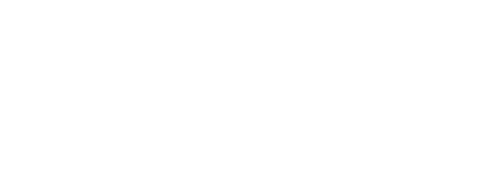 Enemies Of The Pattern
Disregard the pattern (Hos. 8:12)
Ridicule  those who call men to the pattern as “patternists” and “legalists” (2 Chron. 30:5-10; 36:15, 16)
Replace the revealed pattern (2 Tim. 4:3, 4)
Being ignorant of the pattern (Rom. 10:1-4)
No love for the truth (2 Thess. 2:8-12)
2 Thess. 2:8-12
What Caused These People To Be Lost?
IF NO LAW EXISTS, 
HOW CAN A “LAWLESS ONE” COME?
“the lawless one”
According to working of Satan
Lying wonders
Unrighteous deception
Those who perish
No love of truth
Believe the lie
Pleasure in unrighteousness
PERISHED
CONDEMNED
2 Thess. 2:8-12
All These Could Have Been Saved
X
“the lawless one”
If they 
received the LOVE of the TRUTH…
SAVED
Enemies Of The Pattern
Disregard the pattern (Hos. 8:12)
Ridicule  those who call men to the pattern as “patternists” and “legalists” (2 Chron. 30:5-10; 36:15, 16)
Replace the revealed pattern (2 Tim. 4:3, 4)
Being ignorant of the pattern (Rom. 10:1-4)
No love for the truth (2 Thess. 2:9-12)
ARE YOU ON THIS LIST?
Friends Of The Pattern
The investigative reader (Acts 8:27, 28; 17:11)
The accessible (Acts 8:30, 31)
The inquisitive (Acts 8:34)
The sensible (Acts 8:36; 2:37; Lk. 15:17)
The persuadable (Acts 8:37-38; 2:41)
The correctable (Acts 8:18-24)
ARE YOU ON THIS LIST?